Trøndelag
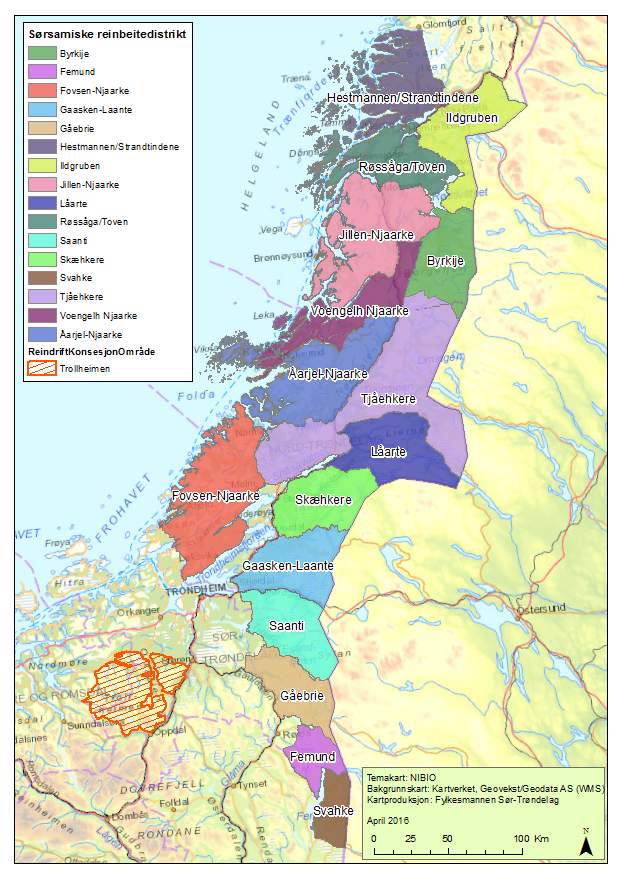 Reinbeitedistrikter i Trøndelag